Megerősítéses tanulás
Példák
OpenAI Elrejt és megkeres (Hide and Seek)
https://openai.com/blog/emergent-tool-use/
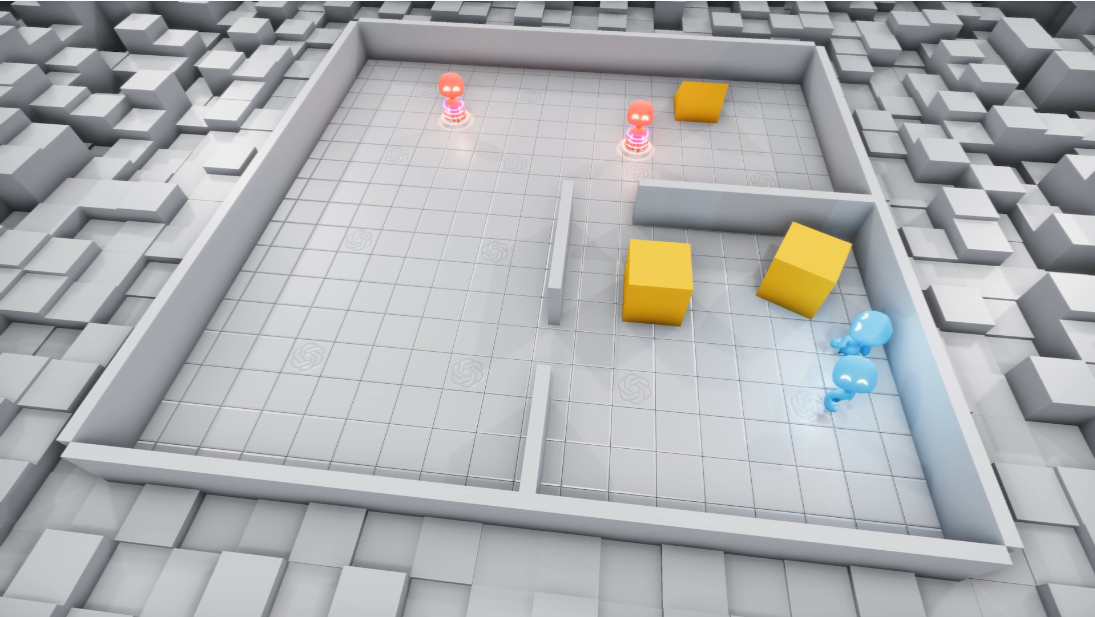 Leela Sakk zéró (Chess Zero) (Lc0)
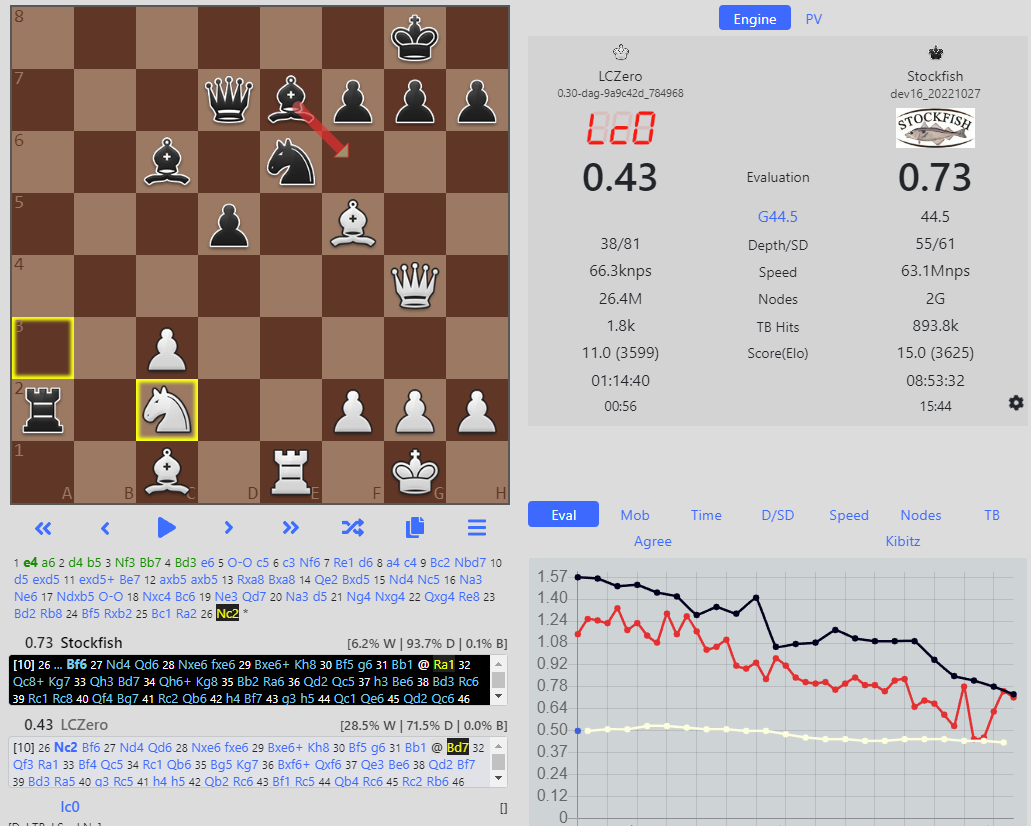 https://lczero.org/
Alfa csillag (Alpha Star)
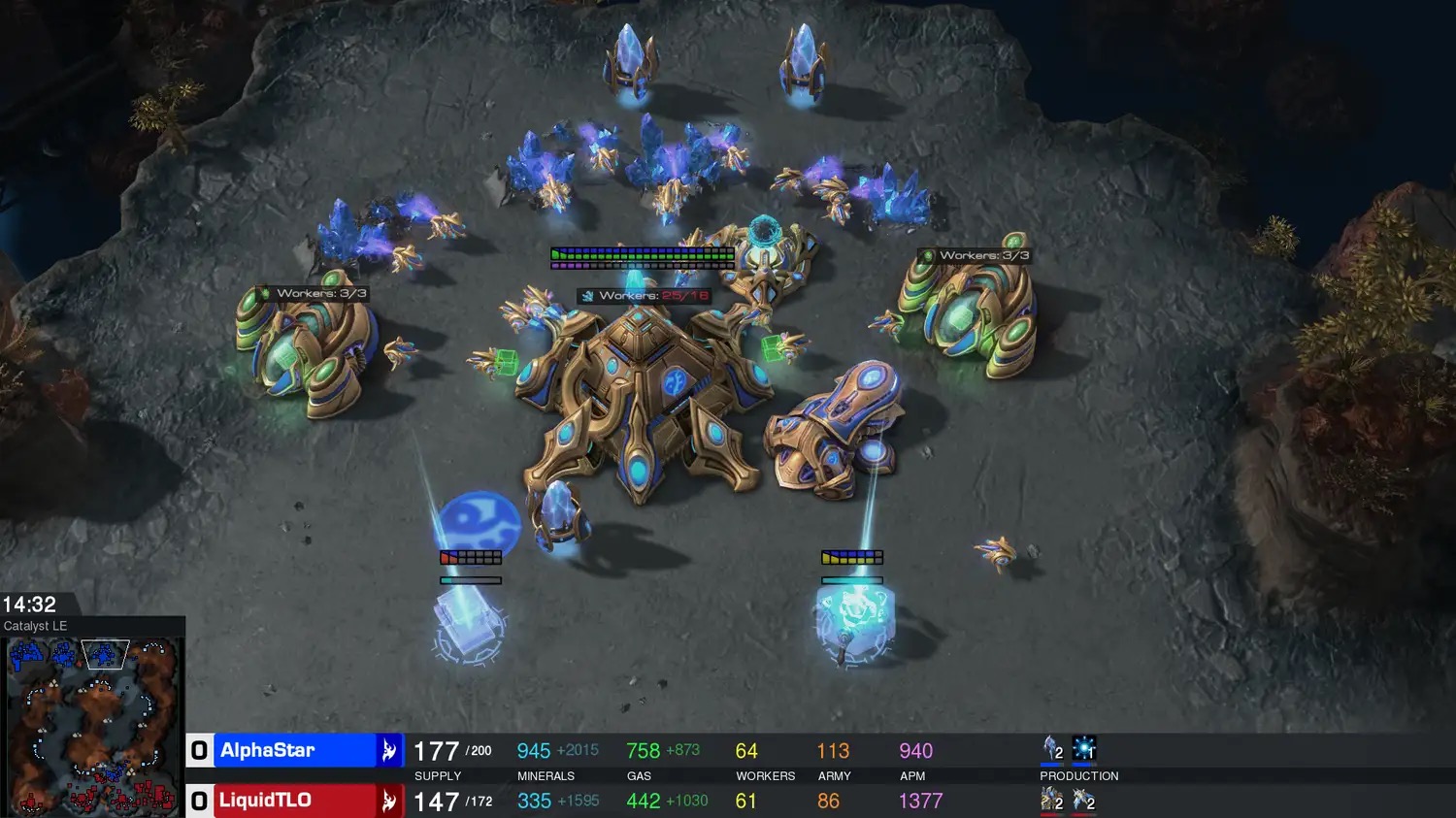 https://www.deepmind.com/blog/alphastar-mastering-the-real-time-strategy-game-starcraft-ii
Egyedi hirdetés
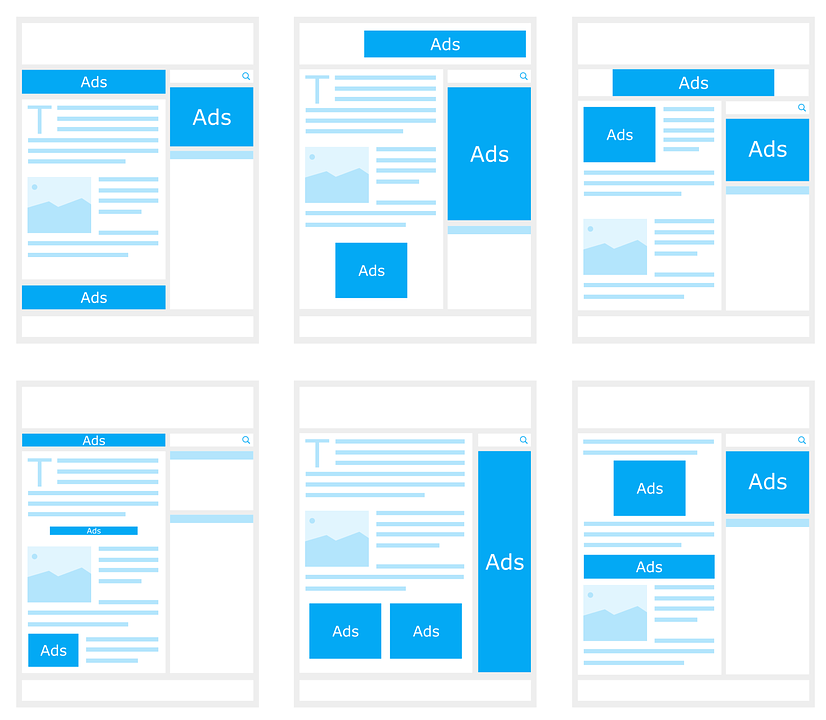 Megerősítéses tanulás (MT) alapok
Amivel rendelkezünk
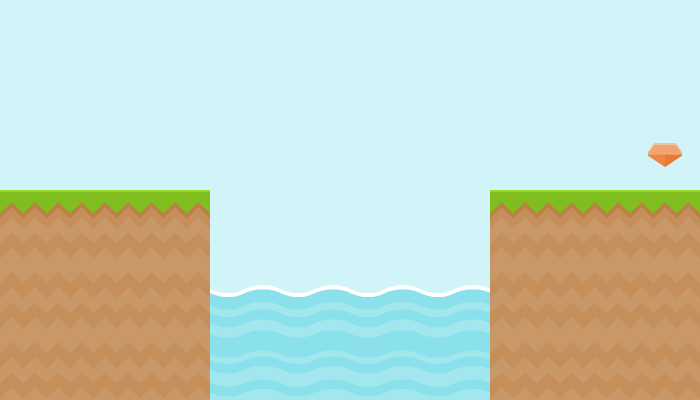 Környezet
Ügynök
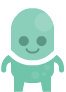 Amivel rendelkezünk
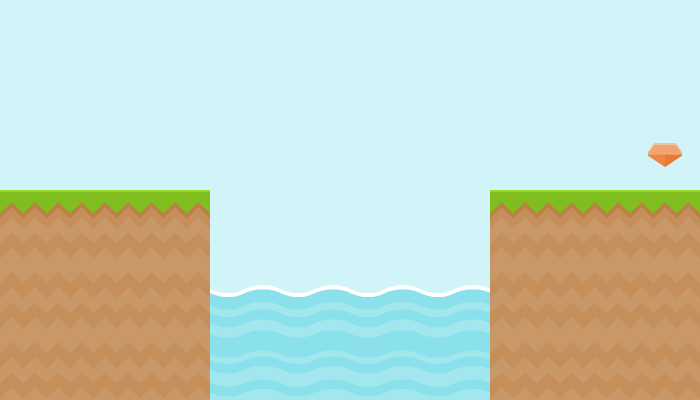 Levegő/Föld: 0
Jutalom
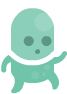 Drágakő: +1
cselekvés
Víz: -1
Amivel rendelkezünk
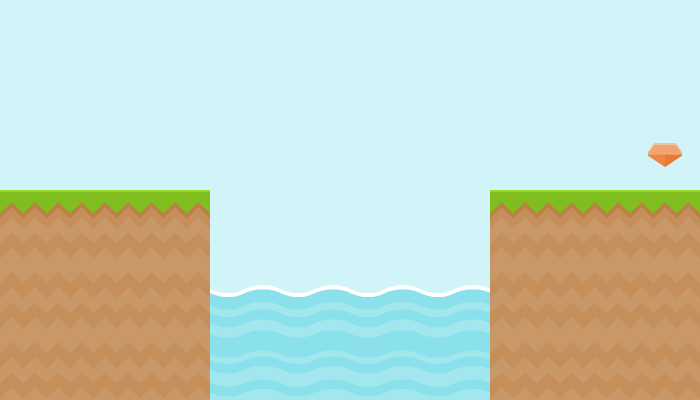 Állapot
X: 3.5
Y: 5.6
Életben: igen
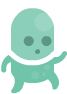 Összegyűjtött drágakövek: 
0 / 1
Példa – Amőba játék
Példa - Amőba játék
Ügynök
Példa - Amőba játék
Ügynök
Játékosok (X, O)
Példa - Amőba játék
Ügynök
Játékosok (X, O)


Állapot
Példa - Amőba játék
Ügynök
Játékosok (X, O)


Állapot
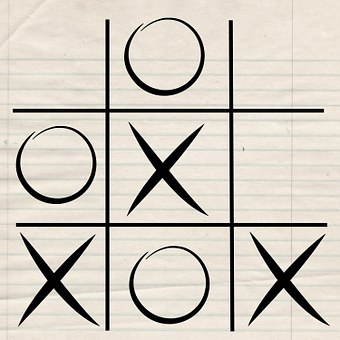 Példa - Amőba játék
Ügynök
Játékosok (X, O)


Állapot
Cselekvés
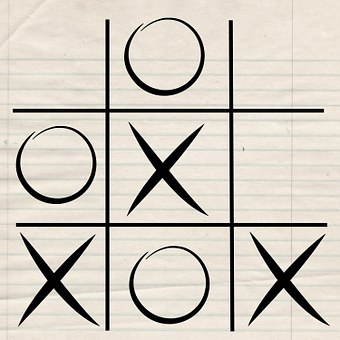 Példa - Amőba játék
Ügynök
Játékosok (X, O)


Állapot
Cselekvések
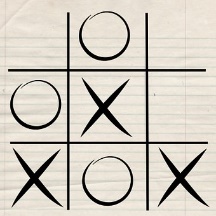 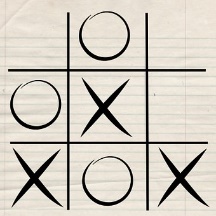 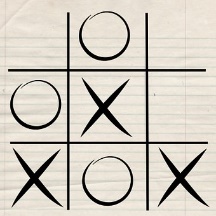 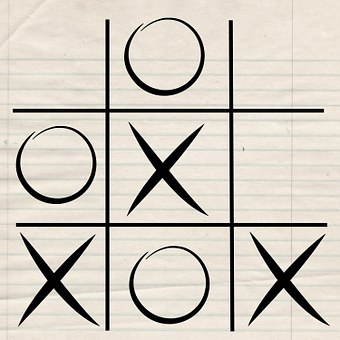 Példa - Amőba játék
Ügynök
Játékosok (X, O)


Állapot
Cselekvések



Jutalmak
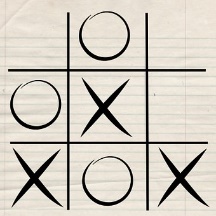 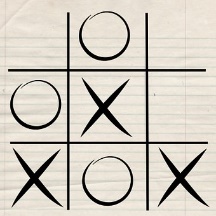 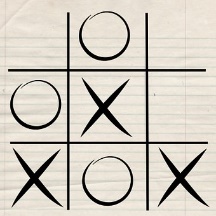 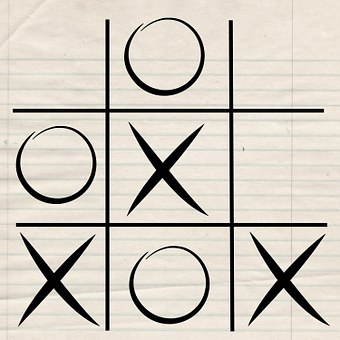 Példa - Amőba játék
Ügynök
Players (X, O)


Állapot
Cselekvések



Jutalmak
Győzelem: +1
Vereség: -1
Egyéb: 0
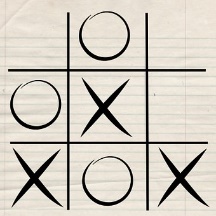 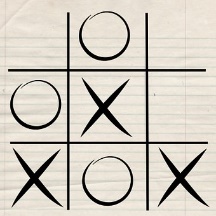 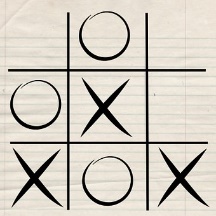 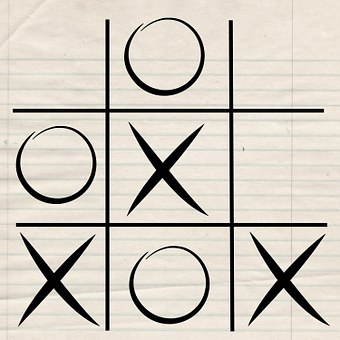 További példák
Mik az ügynökök, állapot, cselekvések és a lehetséges jutalmak a...
...Leela Chess Zero játékban
...OpenAI Hide and Seek játékban
...egyedi hirdetésekben
Q-Tanulás
Megerősítéses tanulás hurok
Ügynök
Környezet
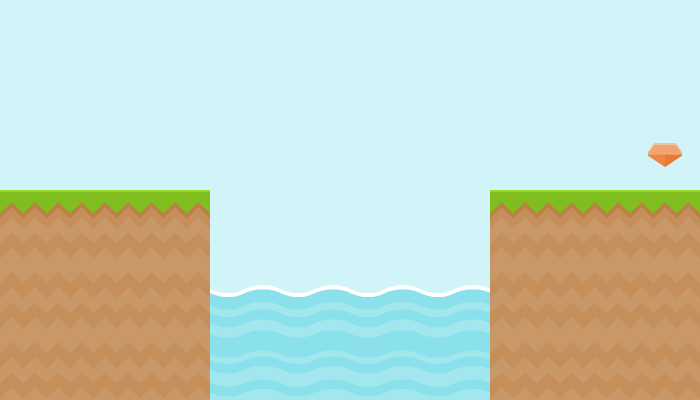 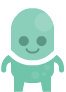 Megerősítéses tanulás hurok
cselekvést
választ
Ügynök
Környezet
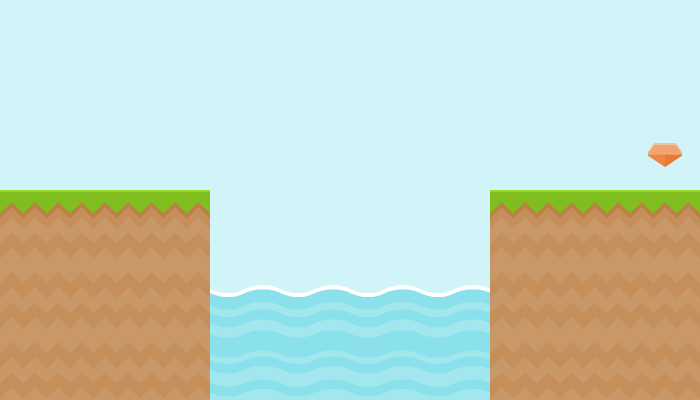 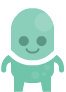 Megerősítéses tanulás hurok
cselekvést
választ
Ügynök
Környezet
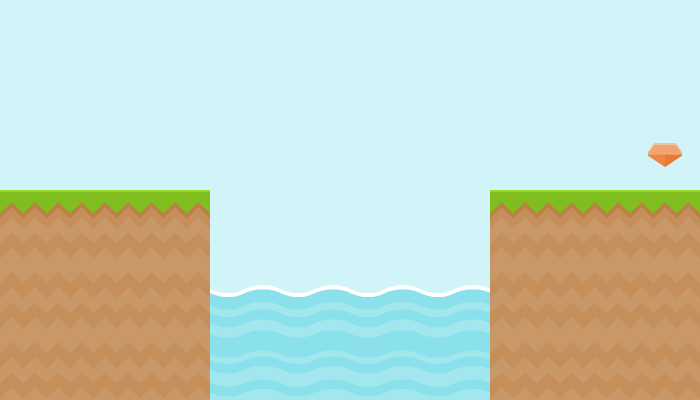 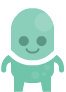 Új kezdést és Jutalmat
kap
Q-Tanulás
Minden egyes állapothoz tárolunk egy minőségi értéket (Q-érték) cselekvésenként (mennyire jó a cselekvés az adott állapotot tekintve)
Q-Tanulás
Minden egyes állapothoz tárolunk egy minőségi értéket (Q-érték) cselekvésenként (mennyire jó a cselekvés az adott állapotot tekintve)
Ezután, amikor elérünk egy állapotot, kiválasztjuk a legmagasabb Q-értékkel rendelkező cselekvést
Q-Tanulás
Minden egyes állapothoz tárolunk egy minőségi értéket (Q-érték) cselekvésenként (mennyire jó a cselekvés az adott állapotot tekintve)
Ezután, amikor elérünk egy állapotot, kiválasztjuk a legmagasabb Q-értékkel rendelkező cselekvéset
Végül növeljük/csökkentjük a Q-értéket a jutalom tekintetében a cselekvés végrehajtása után
Q-Tanulás
Minden egyes állapothoz tárolunk egy minőségi értéket (Q-érték) cselekvésenként (mennyire jó a cselekvés az adott állapotot tekintve)
Ezután, amikor elérünk egy állapotot, kiválasztjuk a legmagasabb Q-értékkel rendelkező cselekvést
Végül növeljük/csökkentjük a Q-értéket a jutalom tekintetében a cselekvés végrehajtása után
Kisebb forgatókönyvek esetén ez egy táblázatban (Q-táblázat) tárolható
Q-Táblázat példa
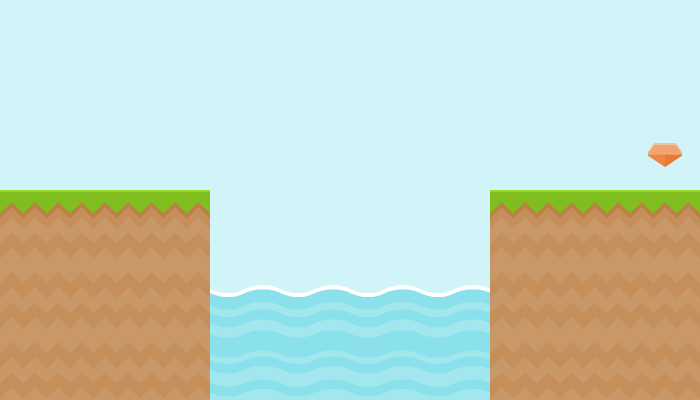 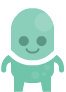 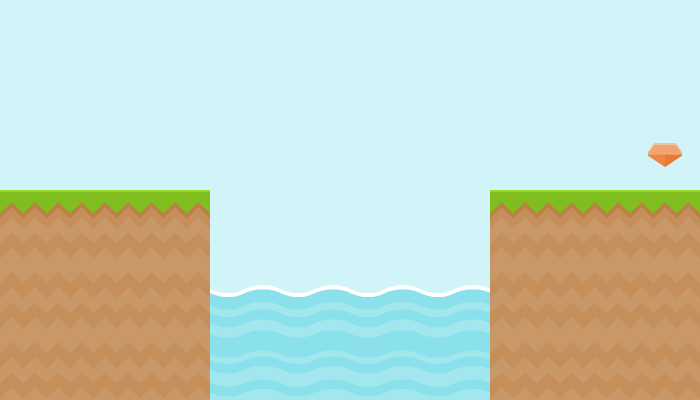 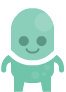 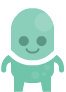 Q-Táblázat példa
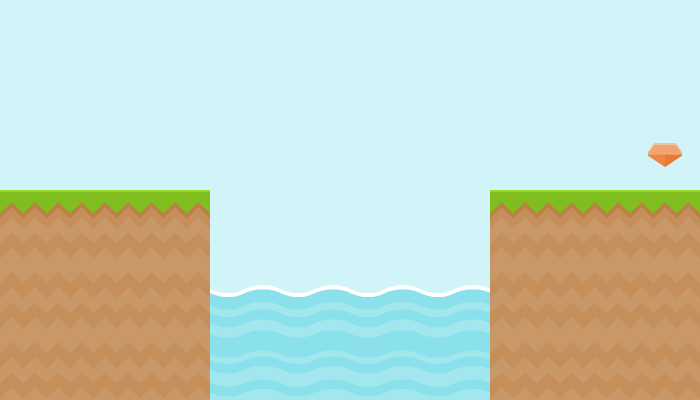 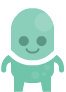 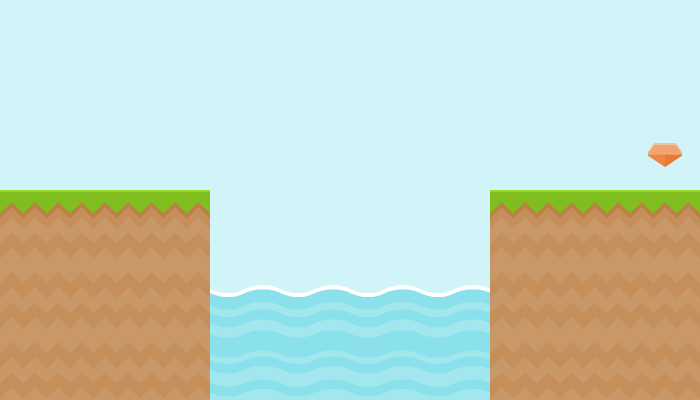 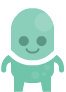 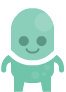 Érme játék
Próbáld ki egy valós példán!
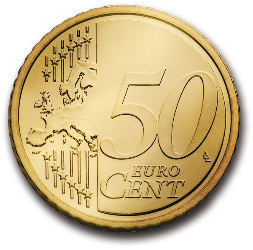 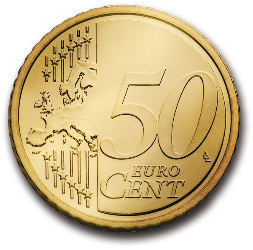 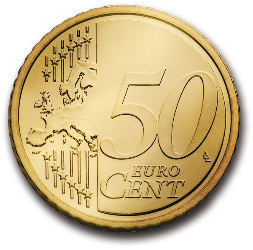 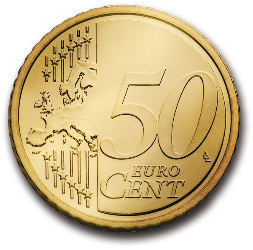 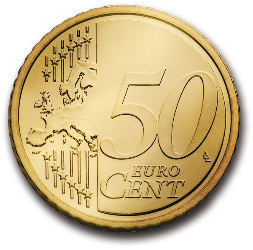